Introduction to the Back-End
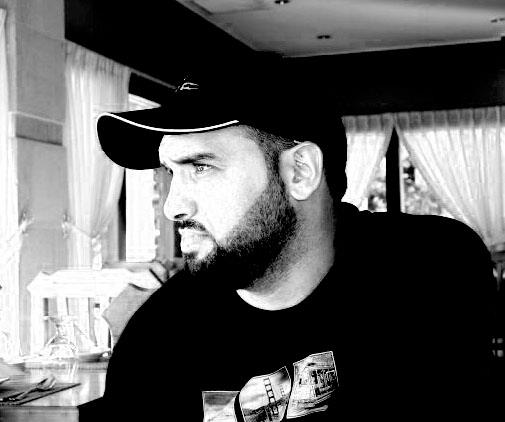 Introduction to the Back-End
Welcome to the back-end part of the course!
Before we begin, let’s get a brief overview of what to expect for this part!
Introduction to the Back-End
To use Django and Python effectively a basic level of understanding the command line is necessary.
These commands are sometimes slightly different for Windows users versus MacOS and Linux users.
Introduction to the Back-End
Refer to the notes for full examples and reference commands, we will only need to know a few to get started.
The next lecture will have a quick overview of them for you!
Django Introduction to the Back-End
In order to use Django we need to have a pretty good understanding of Python.
We will need to learn Python up to the point of Object Oriented Programming.
Introduction to the Back-End
Once we’ve learned enough Python we can begin to use the Django web framework to create websites!
Let’s go over a very high level overview of how Django works!
Django Bootcamp
(Very) High Level Overview of Django
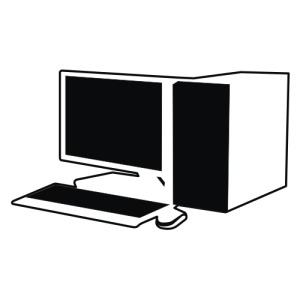 urls.py
views.py
models.py
Templates
HTML
 CSS Javascript
Database (SQLite)
User requests a URL
Django Bootcamp
We now know the Front-End technologies
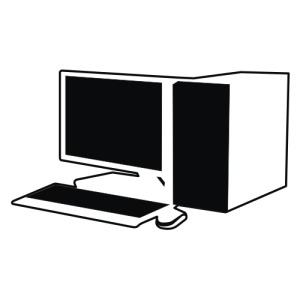 urls.py
views.py
models.py
Templates
HTML
 CSS Javascript
Database (SQLite)
User requests a URL
Django
It is now time to learn enough Python to successfully use the Django Framework we just described!
As we go through the back-end make sure to visit the documentation (it is really well written!)
Django
Many Django tutorials dive straight into a “clone” project. Where you are guided through a clone of a popular website (e.g. Twitter, Reddit,etc.)
This course takes a split approach, create a simple site first, then clones.
Django
We will first develop a very simple website.
The website will just be a simple registry of user-provided link with some basic user interactivity.
Django
The reason we don’t do a clone at first is because this doesn’t provide the best learning experience for the fundamental concepts.
With the simpler website approach we can give clear explanations.
Django
This approach also allows us to add in exercises that you can try out independently! 
Once we’ve gotten the main concepts down with the simple website, then we can tackle clone projects.
Django
The later sections of this course will then utilize the clone projects to introduce more advanced concepts, like social logins, authorization, deployment, etc.
Clones are a great way to introduce those topics in a fun and interesting way!
Django
Get ready to learn a lot!
This half of the course is where you get to build all the cool stuff!